-IVاستراتيجيات وسياسات التسويق الالكتروني
ثانيا – استراتيجيات التسويق الالكتروني
	1- قيمة العميل

قبل التطرق إلى استراتيجيات التسويق الالكتروني، خاصة استراتيجيات التمييز والتطوير والتسعير، يجب التأكيد على أهمية المستهلك الالكتروني من حيث خلق القيمة له. فإذا كان العميل يمثل قيمة بالغة للمؤسسة، فهو مصدر إيراداتها وأرباحها، فيجب خلق القيمة والمنفعة له  من خلال جودة وجاذبية المعروض لضمان بقائه وفيا لفترة أطول. لقد ساعد التسويق الالكتروني على توفير هذه القيمة من خلال:-
-IVاستراتيجيات وسياسات التسويق الالكتروني
ثانيا – استراتيجيات التسويق الالكتروني
	1- قيمة العميل
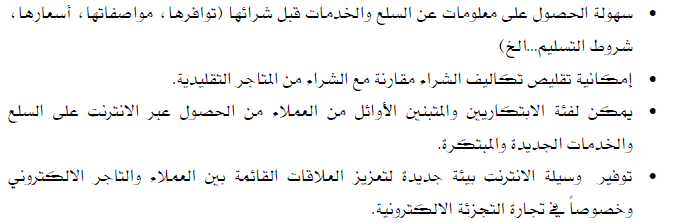 -IVاستراتيجيات وسياسات التسويق الالكتروني
ثانيا – استراتيجيات التسويق الالكتروني
	1- قيمة العميل
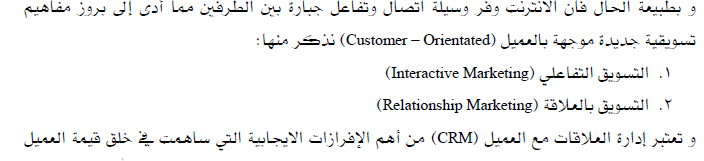 -IVاستراتيجيات وسياسات التسويق الالكتروني
ثانيا – استراتيجيات التسويق الالكتروني
	1- قيمة العميل
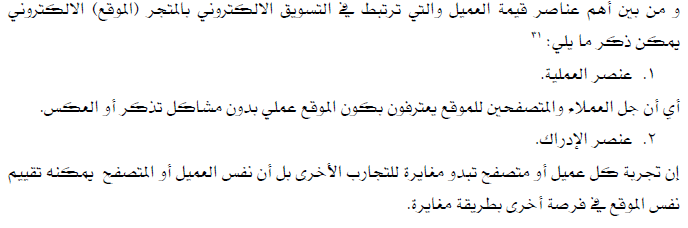 -IVاستراتيجيات وسياسات التسويق الالكتروني
ثانيا – استراتيجيات التسويق الالكتروني
	1- قيمة العميل
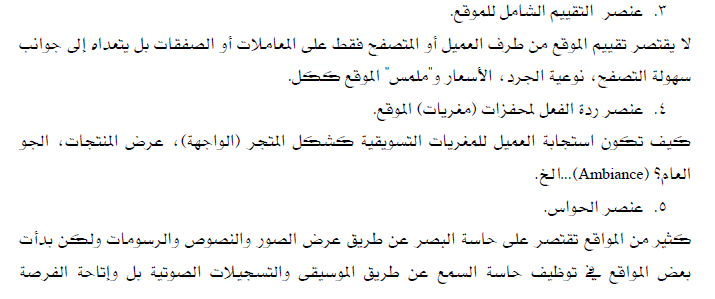 -IVاستراتيجيات وسياسات التسويق الالكتروني
ثانيا – استراتيجيات التسويق الالكتروني
	1- قيمة العميل
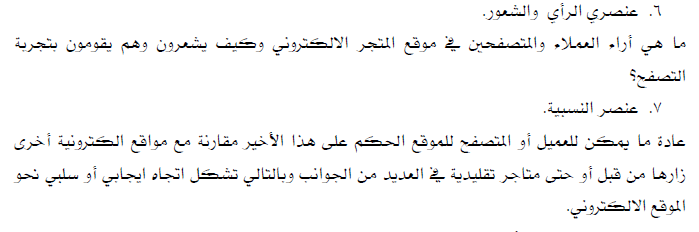 -IVاستراتيجيات وسياسات التسويق الالكتروني
ثانيا – استراتيجيات التسويق الالكتروني
	2- تمييز المنتج
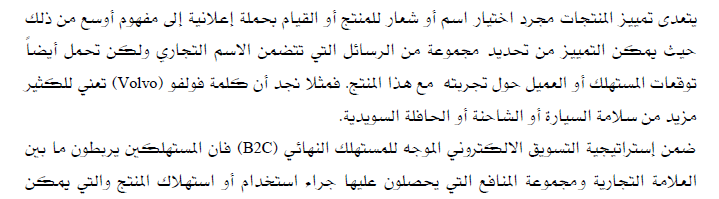 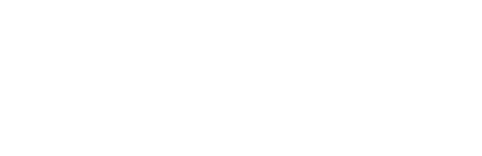 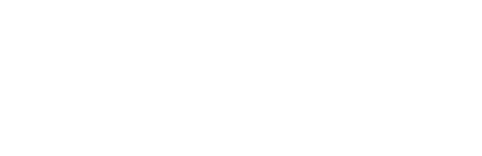 -IVاستراتيجيات وسياسات التسويق الالكتروني
ثانيا – استراتيجيات التسويق الالكتروني
	 2- تمييز المنتج
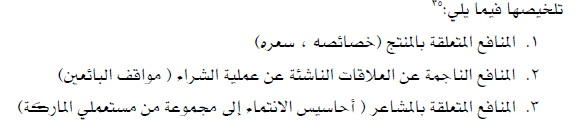 -IVاستراتيجيات وسياسات التسويق الالكتروني
ثانيا – استراتيجيات التسويق الالكتروني
	 2- تمييز المنتج
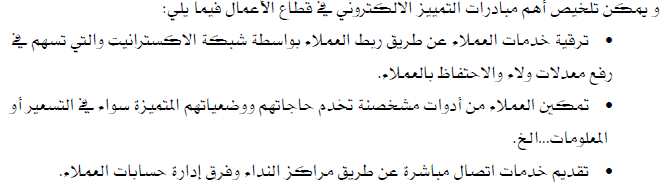 -IVاستراتيجيات وسياسات التسويق الالكتروني
ثانيا – استراتيجيات التسويق الالكتروني
	 2- تمييز المنتج
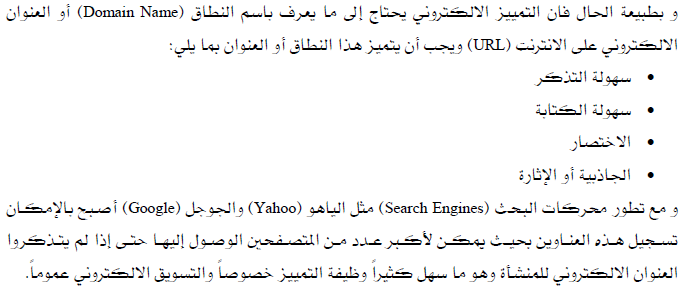 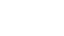 -IVاستراتيجيات وسياسات التسويق الالكتروني
ثانيا – استراتيجيات التسويق الالكتروني
	 3- تطويرالمنتج
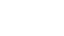 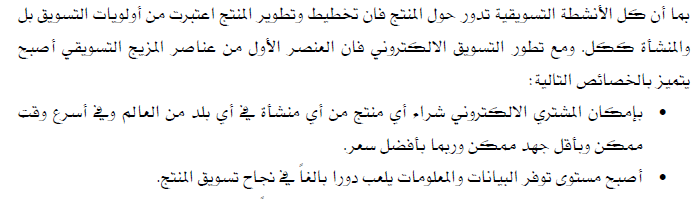 -IVاستراتيجيات وسياسات التسويق الالكتروني
ثانيا – استراتيجيات التسويق الالكتروني
	 3- تطويرالمنتج
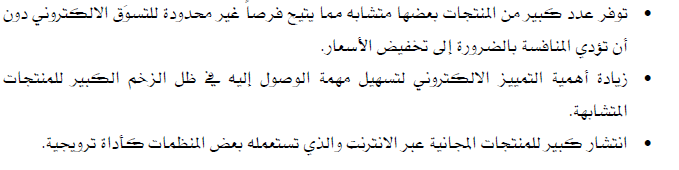 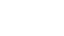 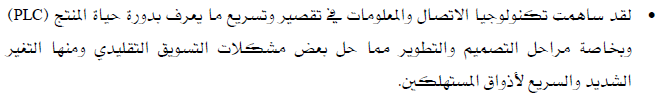 -IVاستراتيجيات وسياسات التسويق الالكتروني
ثانيا – استراتيجيات التسويق الالكتروني
	 3- تطوير المنتج
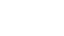 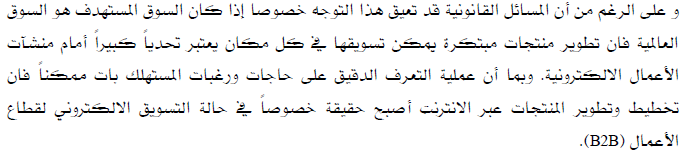 -IVاستراتيجيات وسياسات التسويق الالكتروني
ثانيا – استراتيجيات التسويق الالكتروني
	 3- تطوير المنتج
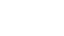 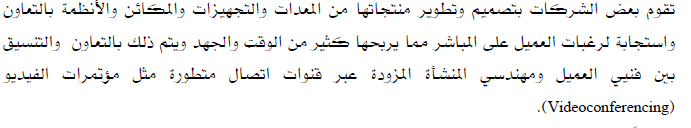 -IVاستراتيجيات وسياسات التسويق الالكتروني
ثانيا – استراتيجيات التسويق الالكتروني
	 3- تطوير المنتج
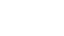 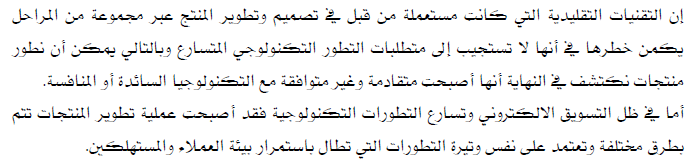 -IVاستراتيجيات وسياسات التسويق الالكتروني
ثانيا – استراتيجيات التسويق الالكتروني
	 3- تطوير المنتج
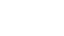 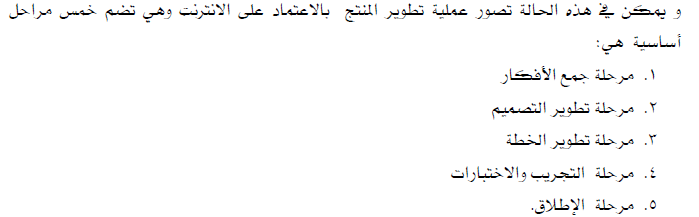 -IVاستراتيجيات وسياسات التسويق الالكتروني
ثانيا – استراتيجيات التسويق الالكتروني
	 3- تطوير المنتج
لقد أثر الانترنت على عملية تطوير المنتج في ثلاثة مجالات أساسية:
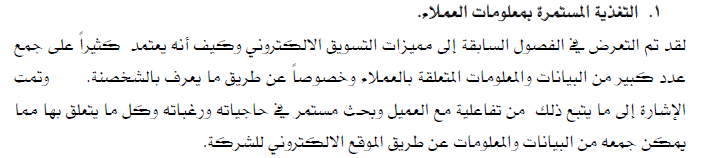 -IVاستراتيجيات وسياسات التسويق الالكتروني
ثانيا – استراتيجيات التسويق الالكتروني
	 3- تطوير المنتج
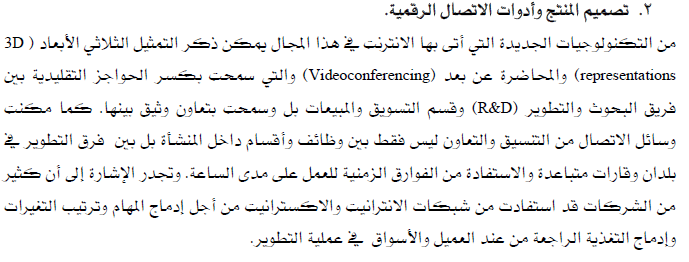 -IVاستراتيجيات وسياسات التسويق الالكتروني
ثانيا – استراتيجيات التسويق الالكتروني
	 3- تطوير المنتج
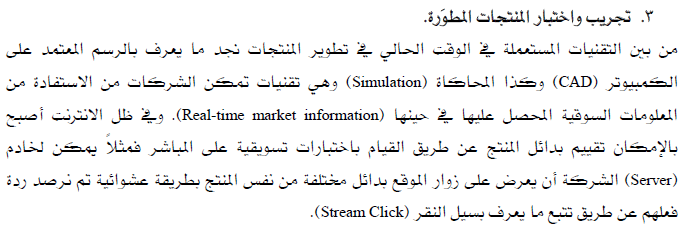 -IVاستراتيجيات وسياسات التسويق الالكتروني
ثانيا – استراتيجيات التسويق الالكتروني
	 4- التسعير
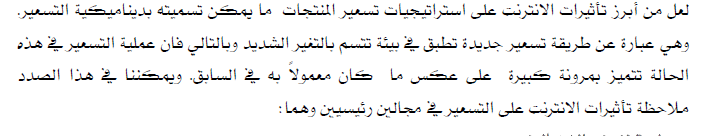 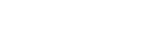 -IVاستراتيجيات وسياسات التسويق الالكتروني
ثانيا – استراتيجيات التسويق الالكتروني
	 4- التسعير
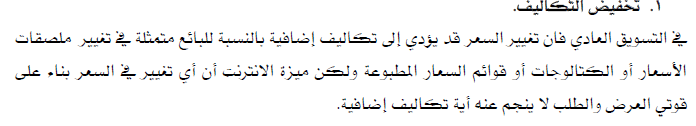 -IVاستراتيجيات وسياسات التسويق الالكتروني
ثانيا – استراتيجيات التسويق الالكتروني
	 4- التسعير
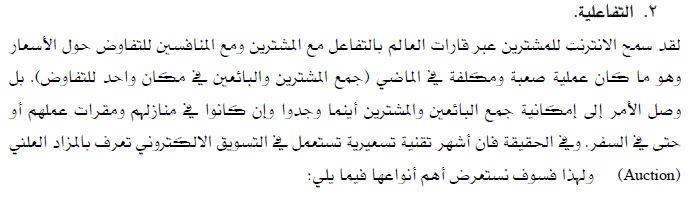 -IVاستراتيجيات وسياسات التسويق الالكتروني
ثانيا – استراتيجيات التسويق الالكتروني
	 4- التسعير
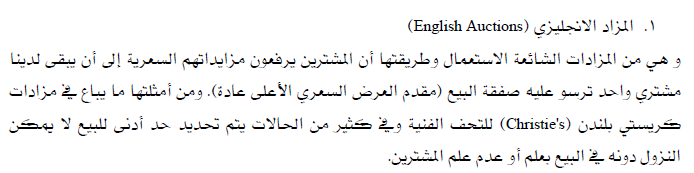 -IVاستراتيجيات وسياسات التسويق الالكتروني
ثانيا – استراتيجيات التسويق الالكتروني
	 4- التسعير
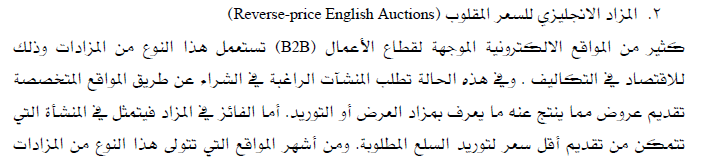 -IVاستراتيجيات وسياسات التسويق الالكتروني
ثانيا – استراتيجيات التسويق الالكتروني
	 4- التسعير
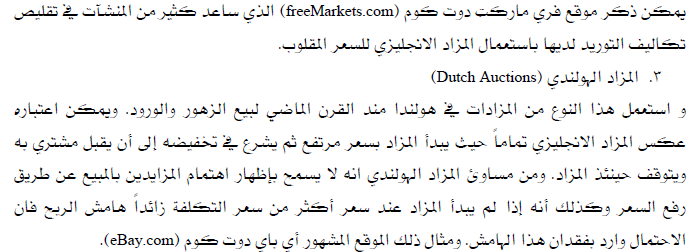 -IVاستراتيجيات وسياسات التسويق الالكتروني
ثانيا – استراتيجيات التسويق الالكتروني
	 4- التسعير
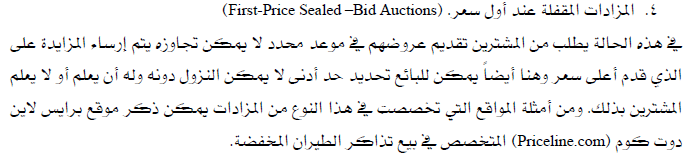 -IVاستراتيجيات وسياسات التسويق الالكتروني
ثانيا – استراتيجيات التسويق الالكتروني
	 4- التسعير
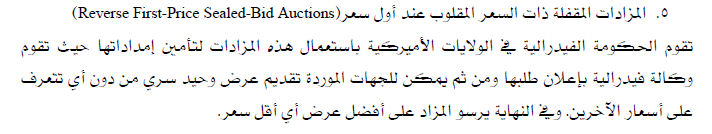 -IVاستراتيجيات وسياسات التسويق الالكتروني
ثانيا – استراتيجيات التسويق الالكتروني
	 4- التسعير
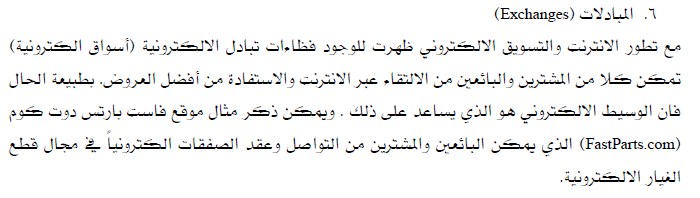